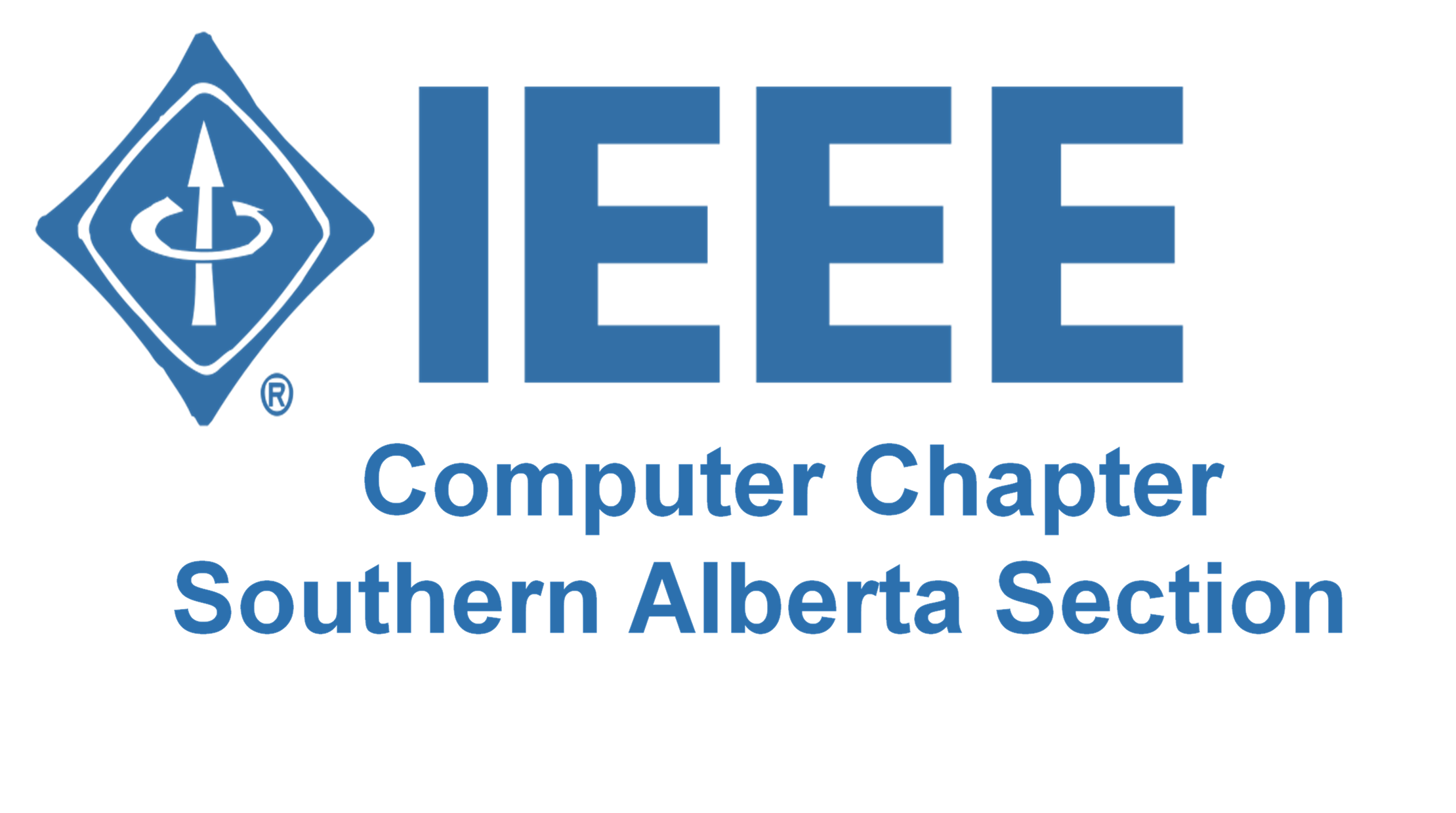 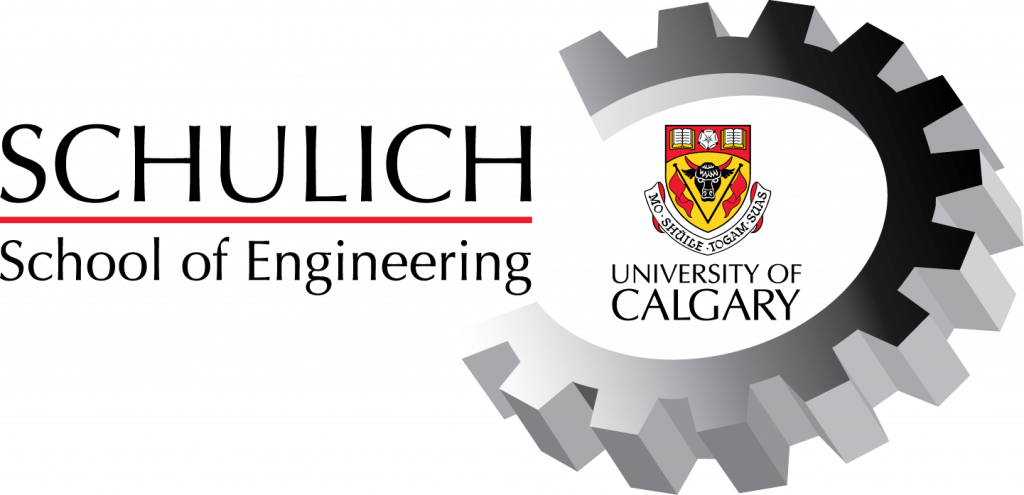 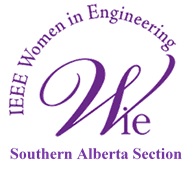 Schulich Ignite 2020
[Speaker Notes: #Some intro
People who feel more comfortable with coding go to [choose side], and you’re less comfortable [other side]
You can move to another side at any time it doesn't matter, and if you want to stick with friends that’s cool too.
We are just having more mentors on one side for the people who would like to have more 1 on 1 have the opportunity to get it.
//Encourage people to talk to their mentor even when the lecturer is talking, this is more a workshop anyways.]
Program Overview
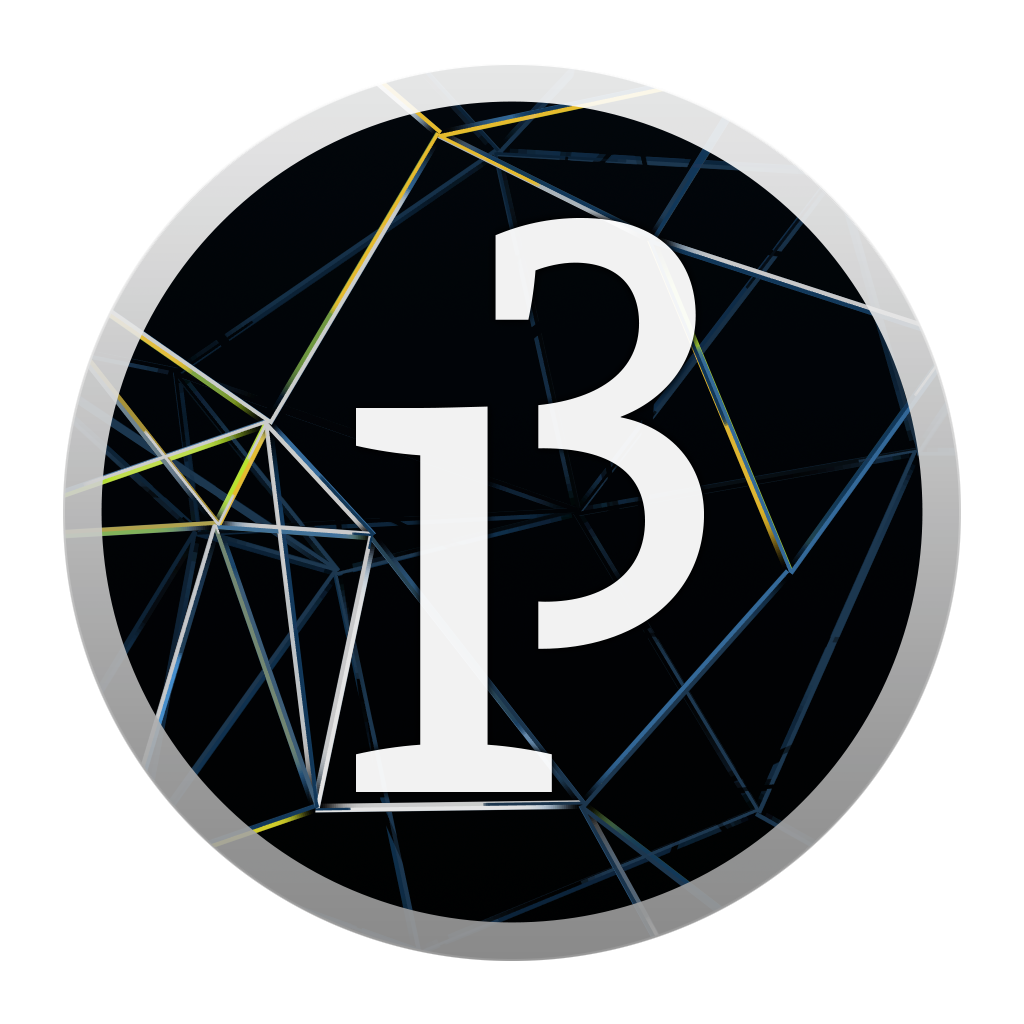 Six interactive and fun sessions
Exercise and project oriented approach
Creativity is highly valued
Workshops are meant to give students ahands on experience with programming
[Speaker Notes: We’ll learn processing, which gives us an easy way to display stuff on the screen, everything else we do is raw programming and very applicable to any other programming you do.We’ll do this over 6 lecture then we’ll have 2 more to work on your own projects, maybe a game or a piece of art or maybe even graphing programs.This will be very hands on you’ll be practicing nearly everything we mention here.]
Content overview
Session 1: Variables, Mouse Movement, setup() and draw() 
Session 2: Operators, Moving objects
Session 3: If-Statements, Logical Operators
Session 4: Arrays, Loops part 1
Session 5: Loops part 2
Session 6: Functions
[Speaker Notes: More detailed version of our things, we’ll cover this stuff so don’t worry!]
Content slides
Website: https://schulichignite.com/
Here’s where you can see all the content slides for all of our sessions
Examples also live here!
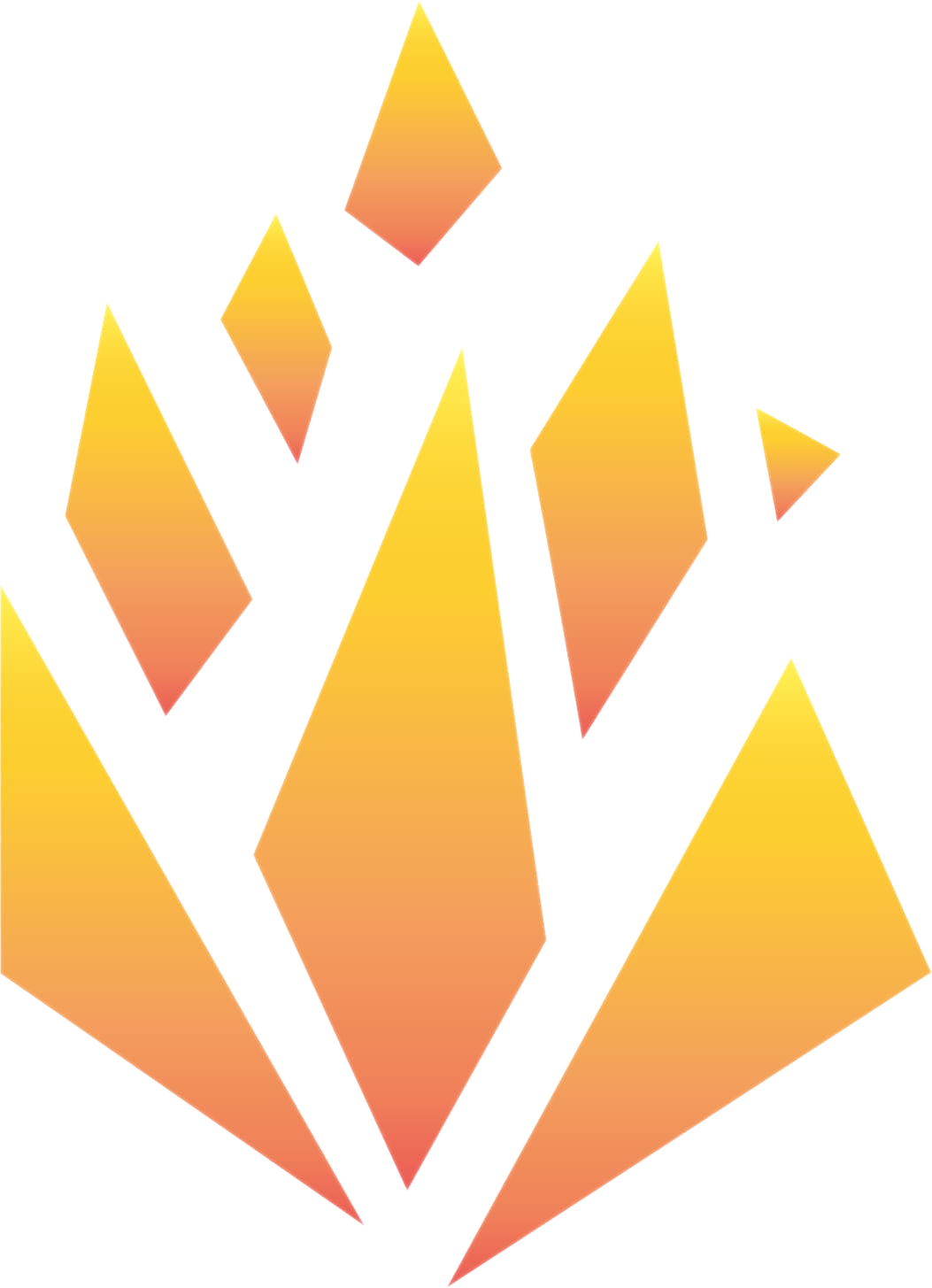 [Speaker Notes: Website, if you’re behind in the slides, you can get them here!]
Ignite points
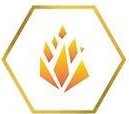 Points that can be collected by students through solving in-class questions, submitting social media weekly challenges or submitting projects


A link to the spreadsheet containing all the Ignite Point totals, rules and details:
https://docs.google.com/spreadsheets/d/1hSNFLSHZPwLeb6MjDPZ_KntGLAOWSQN5qY9DEahpycg/edit?usp=sharing
[Speaker Notes: More info about ignite points in the linked spreadsheet]
COLLECTING IGNITE POINTS & PRIZES
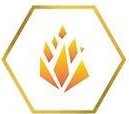 In-Class QUESTIONS & END OF SESSION EXERCISES
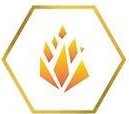 Slides with this logo have questions that can be answered for points!
Some in-class questions will be worth Ignite Points, and they answered directly on the Zoom chat. The first to correctly answer an in-class question receives Ignite Points.

To answer end of session exercises, you will need to submit a processing file as your answer to this submission form: https://docs.google.com/forms/d/e/1FAIpQLSe50oeWTDWdCIGB2tJMd9ieg8e6uoIjgAK3TMIGUSIEdCibYg/viewform?usp=sf_link
[Speaker Notes: Participation is optional but highly encouraged for both]
SOCIAL MEDIA Weekly Challenges
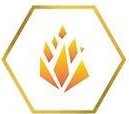 Those are challenge exercises that will be posted on our Instagram and Facebook pages at 5:00pm every Wednesday. The deadline for each challenge will be the following Wednesday at 5:00pm. Please submit your weekly challenges here:
https://docs.google.com/forms/d/e/1FAIpQLSe50oeWTDWdCIGB2tJMd9ieg8e6uoIjgAK3TMIGUSIEdCibYg/viewform?usp=sf_link
SOCIAL MEDIA Weekly Challenges
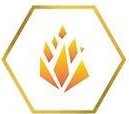 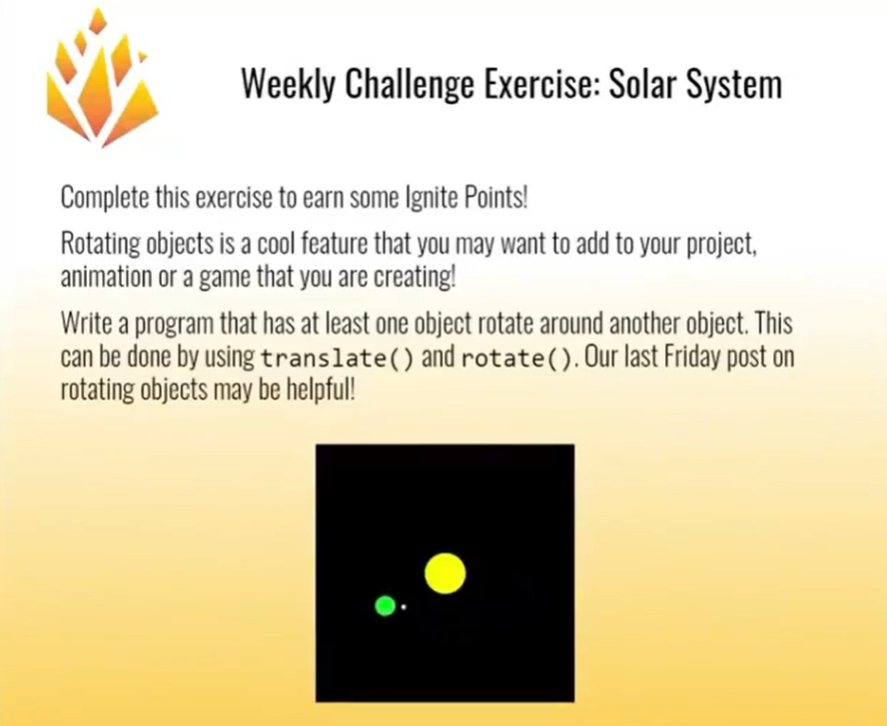 [Speaker Notes: An example of what the weekly challenges looked like in the winter. Will probably look a little different in the summer sessions, but they will look something like this]
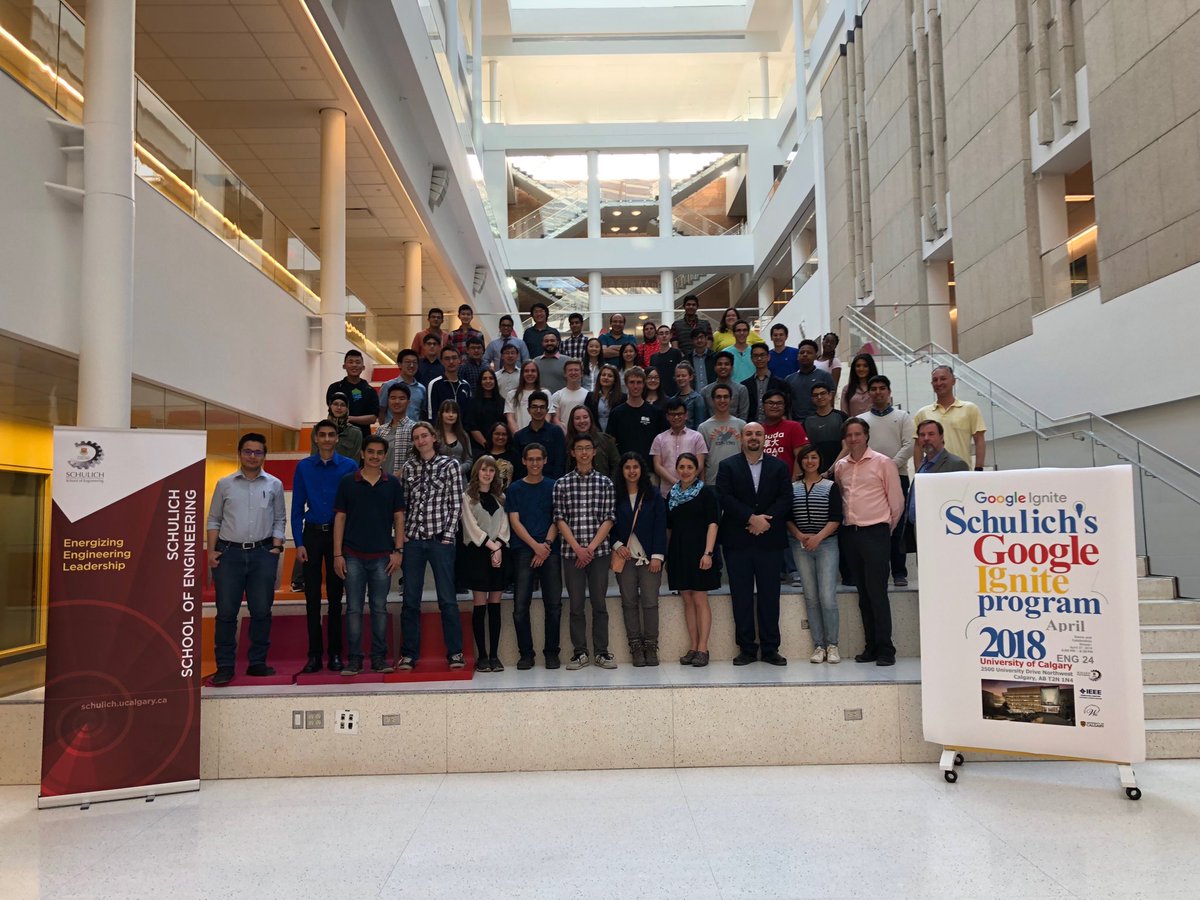 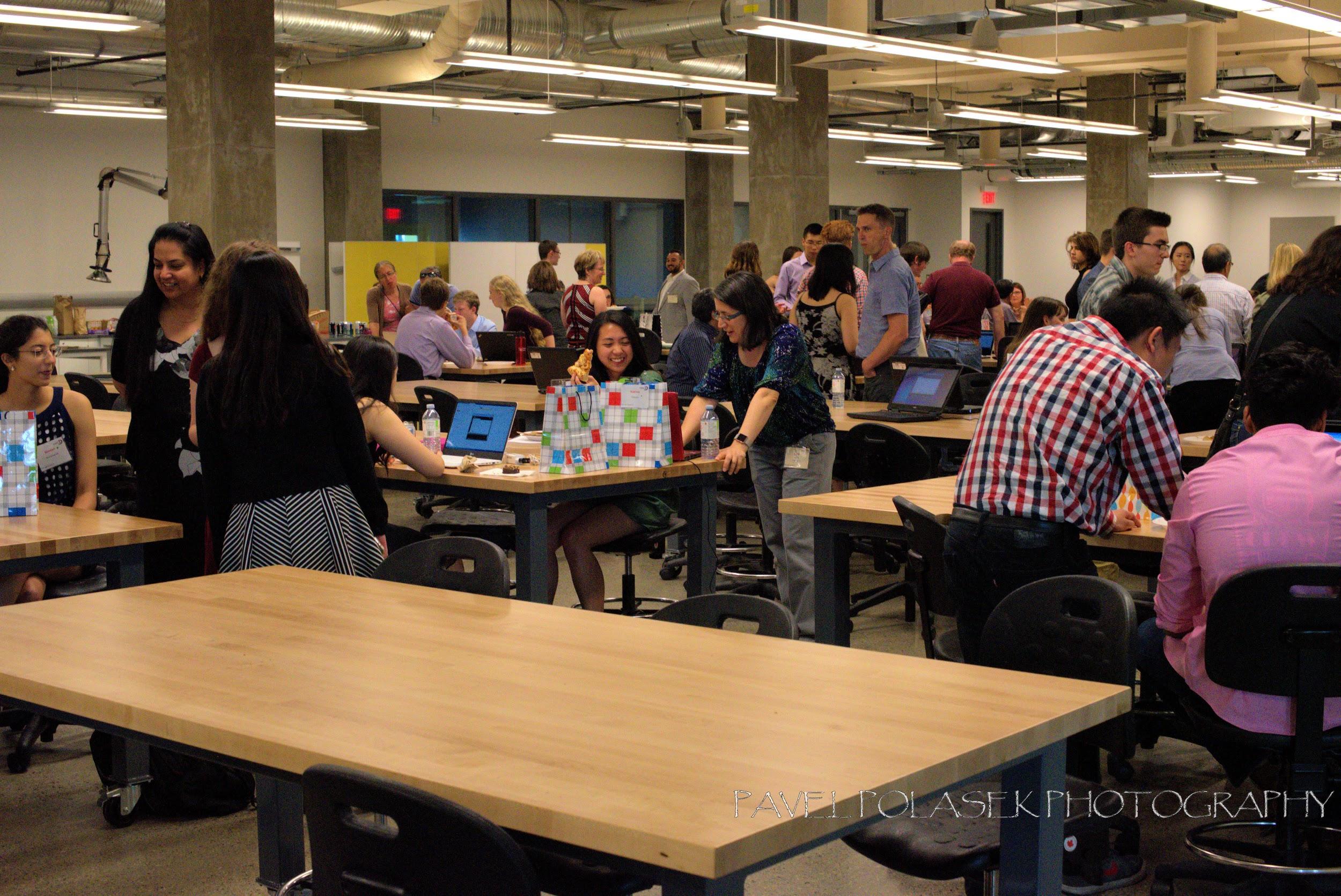 [Speaker Notes: After the 8th session everyone we’ll have a end of program dinner to demo our final projects, come by we’ll get food (prob) and even if you don’t finish come by and show off what you got, we know it’s not easy and knowing you put in the work makes our jobs of mentor so much more rewarding.]
What is Software Engineering and its benefits?
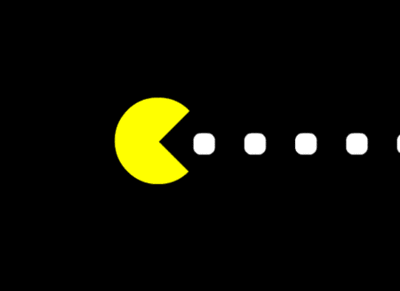 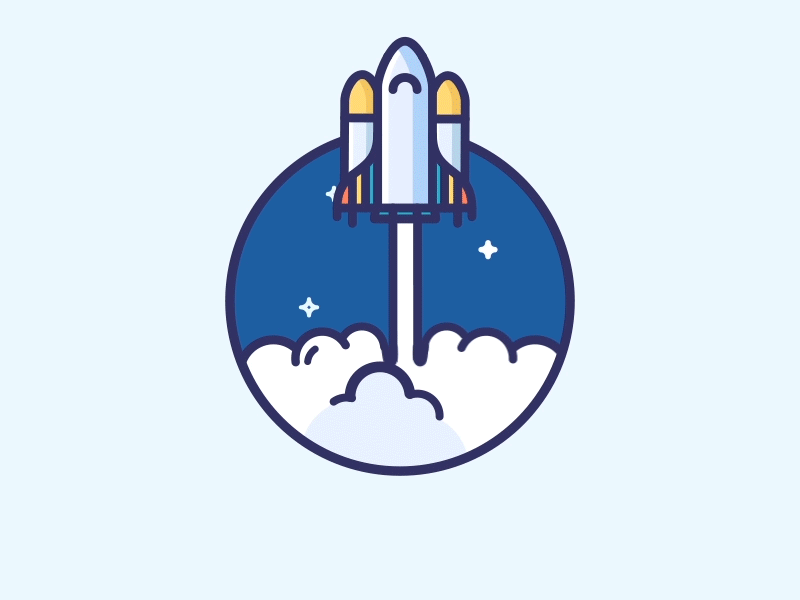 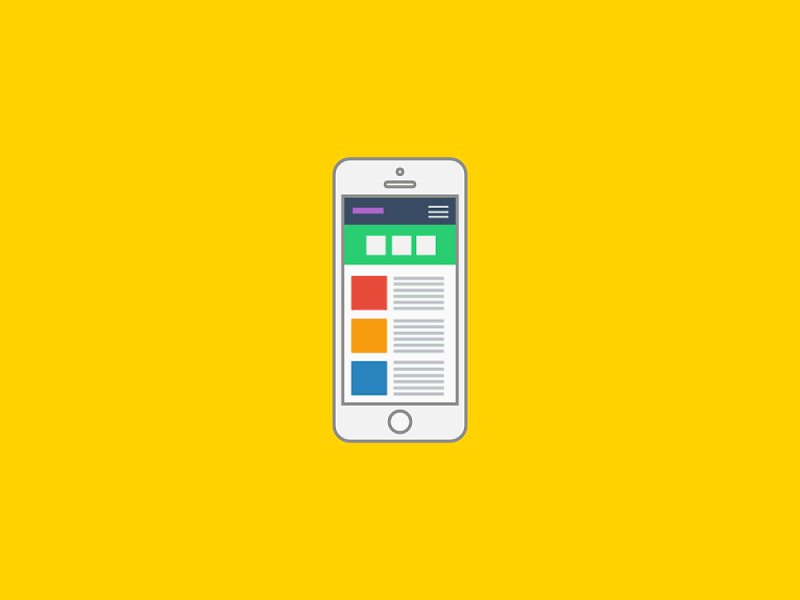 [Speaker Notes: If Monshipour.present():
    Monshipour.speech()]
ICEBREAKER
Time!
Icebreaker activity with your group!
Time for introductions! With your group answer the following questions:
What’s your name?
What is your favorite smell?
Name something about programming that interests you
Talk to your mentors?
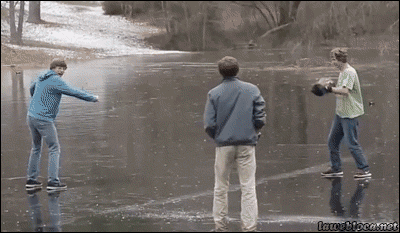 [Speaker Notes: Approx 5 minutes
Get them talking, comfortable it’s going to be road ahead]
What is the difference between humans and computers?
[Speaker Notes: Imagine I had a person and a robot standing next to me. First i turn to the human and i ask them to grab a pen from the room above us. So what would they do?Well first they walk out the door, down the hallway, up the stairs down the upper hallway, into the door up there and past any human to grab the pen. They then repeat this whole process to come back to me and pass me the pen. 
Now I turn to the robot and ask it to get the pen, what will they do?
The robot will jump through the roof, walk over to the pen crushing any humans and tables in its path. Grab the pen bust through the floor landing on top of me flattening my body.Why did it do that? 

Well because I didn’t tell the robot not to break property. I did not tell it to avoid people. I did not tell the robot to put the pen in and my hand and not on top of my pancake of a body.This is the fundamental property of computers, they don’t understand these implicit things such as avoid people. They do things Exactly how we tell them. But why do we need the robot then if a human is so much easier to work with? Well how many times could i get the person to run up and down the stair before they get tired? Could they do it 24/7? Do they need breaks? See that’s the beauty of computers, they will work constantly never taking a break, never complaining. Always doing the exact same thing always predictable. So for this program we will learn the basics of talking to computers so that we can make it do what we want, and not bust through a wall like the kool-aid man.This is why computers are useful, once you’ve told it what to do, you never have to tell what to do again.]
Let’s Get Started!
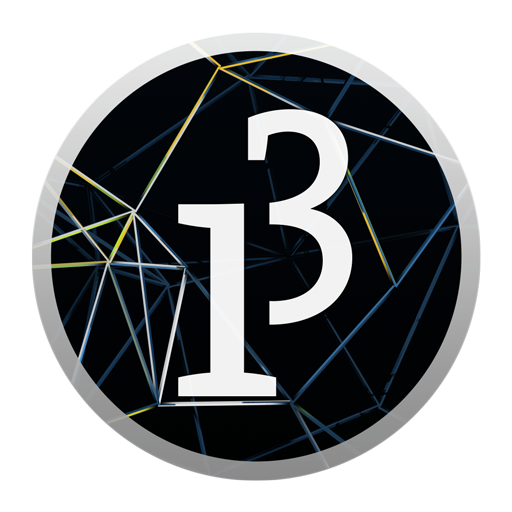 [Speaker Notes: Processing Website Linked to the Image]
What is processing?
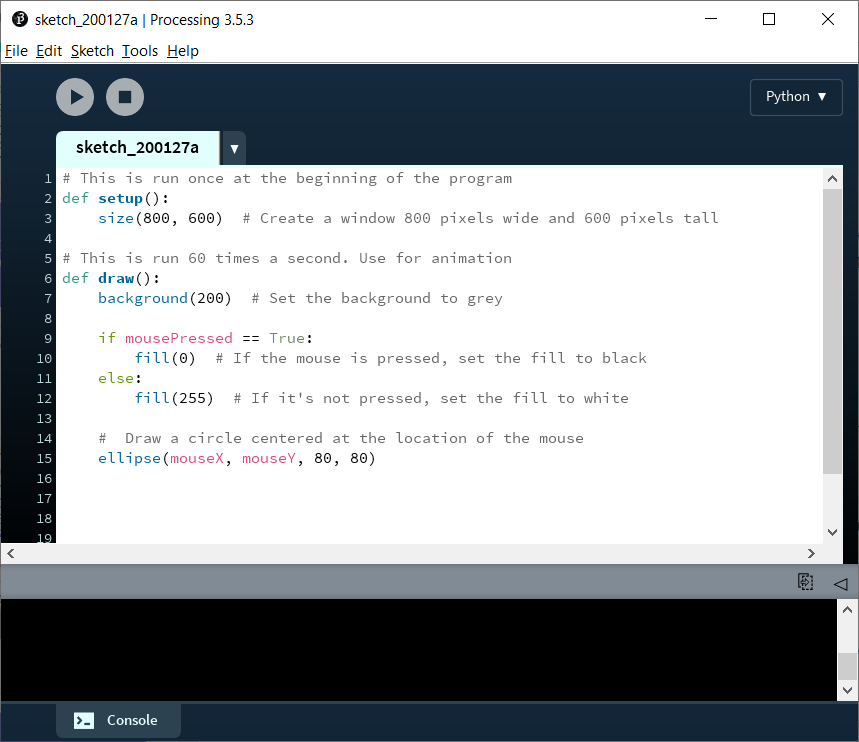 Beginner-friendly programming language
Free to download!(https://processing.org/download/)
We will be using the Python based version
Disclaimer: Technically started as Java and converted to Python. Some features may differ
Lots of references available at https://py.processing.org/reference/
[Speaker Notes: Processing is a good way to learn programming, it handles some complex stuff like displaying things on the screen.Even though we’re using Python, everything you learn here is applicable when you learn and work with different languages.
The syntax, or rather the punctuation of the language may change but the what you can do and the way you think about how to talk with computers remain relatively the same.]
Processing python mode
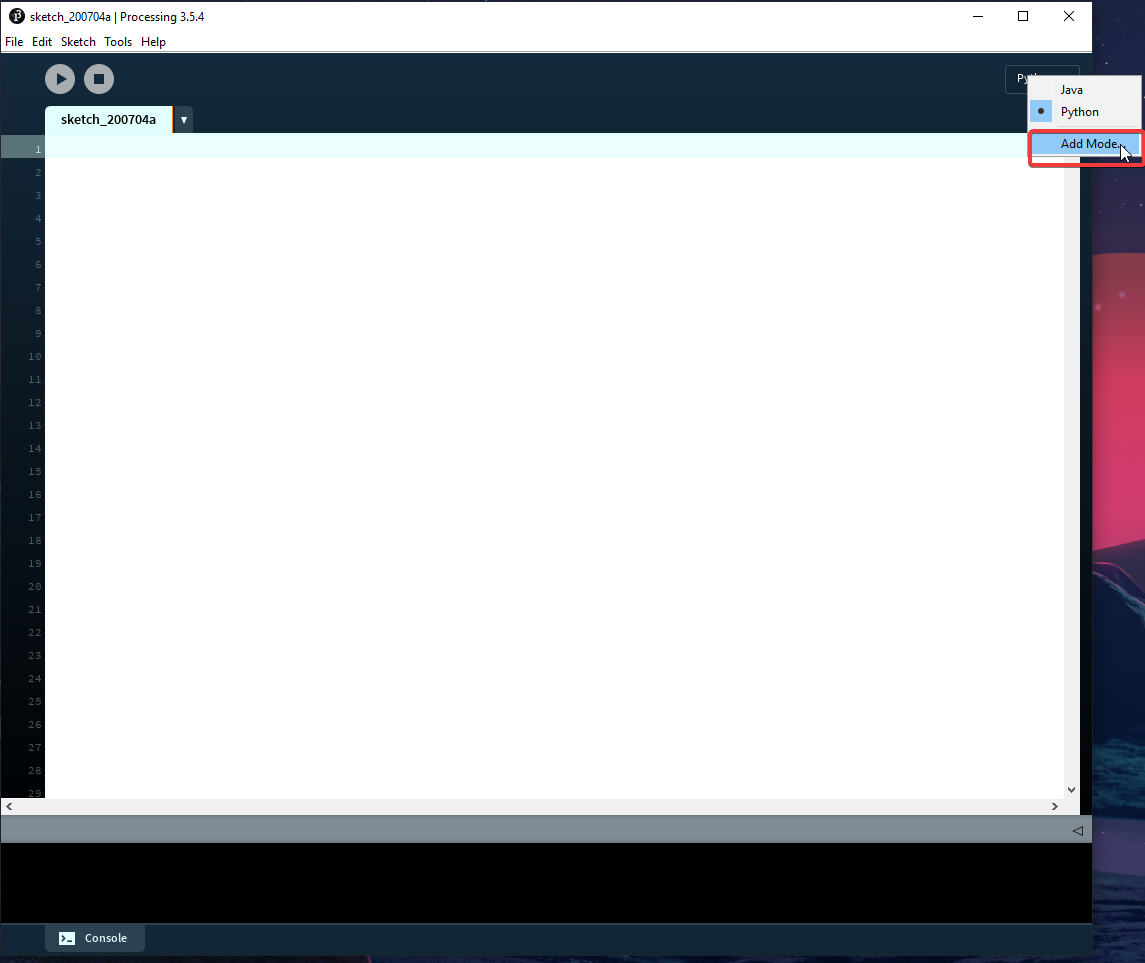 After downloading processing, we need to install the “Python mode”
Click the button on top right to add a new mode
Select “Python Mode for Processing”, and click “Install”
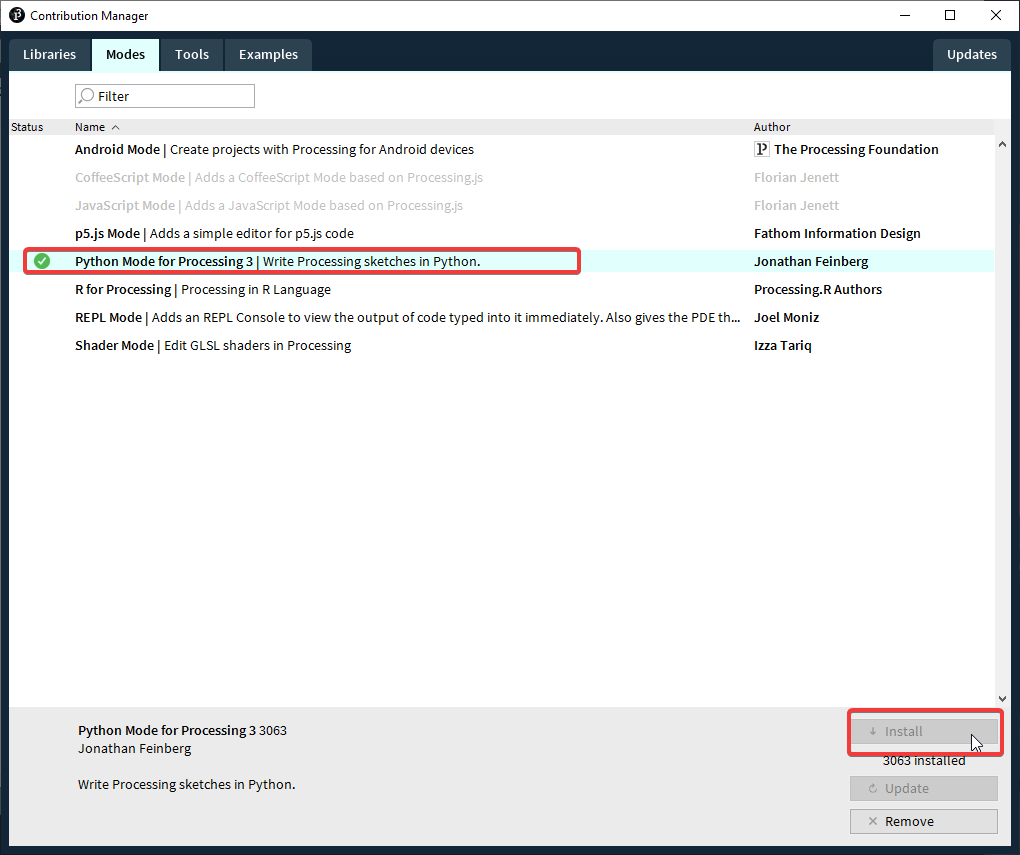 [Speaker Notes: Demonstrate how to download and run processing, and also emphasize that you must be in Python mode]
Processing’s Structure
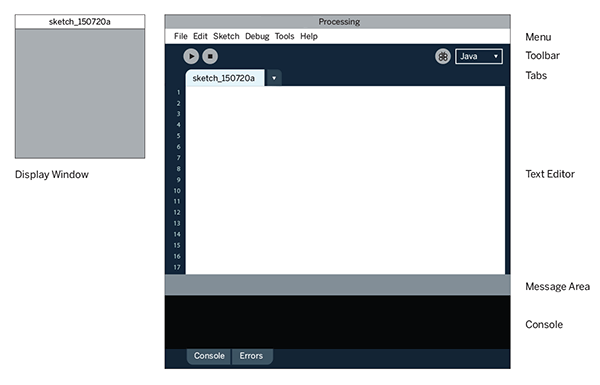 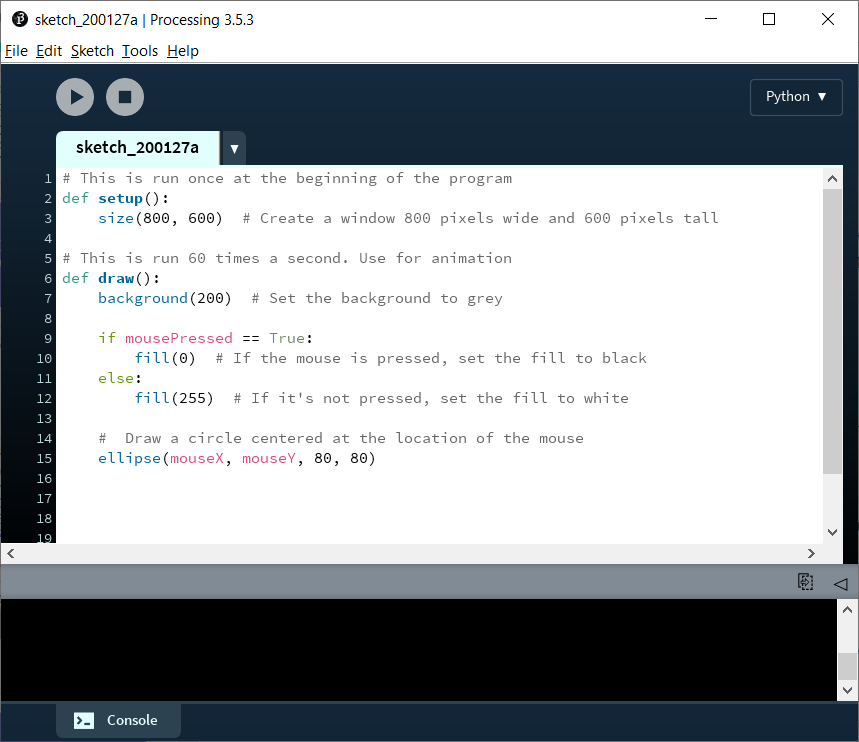 Start
Stop
[Speaker Notes: Point out:Start: It’s how you run your code
Stop: It’s how you stop your code (or the x button on the display)
Text editor: this is where we’ll be placing our code
Console: Any println statements goes here, println will be explained later.]
The Basics!
[Speaker Notes: Why waste time say lot word when few word do trick]
Setup
For now, all code goes inside setup
def setup():  down here  and here
1 Single “Tab”
[Speaker Notes: Setup, the place where you setup your code. Pay attention to indents! One single tab for all of the code that will be in setup]
Tell me something!
print prints words to the console(the little black box)
Very useful to see that’s going on in your program.

Comments: Anything after # is ignored as a comment until the end of the line. Very useful for programmers!
[Speaker Notes: Print line or Print L N (careful of that it’s an l not an i) is a basic way of letting the computer talk to us.
# Type println(“hello [name]”)

First we type the command we want the computer to do, in this case it’s println (line) 
But it needs something to print, how are we going to tell the computer this?
Well see these round brackets? This is where we put anything we want to give the computer, which you can see is “hello”
But why the double quotations? Because computers are very picky about how you give them different types of information, putting the quotation marks beside it tells the computer it’s a word and not something like an number (yes computers are that dumb)
The semicolon at the end tells the computer, stop looking for a command this is all of it right here
# Run code and see show how it prints out “hello [name]”
Comments is prefixed by # and then anything you want to type, it signals to the computer that you are not talking to it but yourself]
Size()
Drawing needs a screen to draw on.
Set the size with size(width, height)

# Make the screen 800 wide and 600 tallsize(800, 600)
Let’s Draw Something!
rect(x, y, w, h)
x : x-coordinate of the top left cornery : y-coordinate of the top left cornerw : width of rectangleh : height of rectangle
(x,y)
Height
Width
[Speaker Notes: Words are cool but what about like a picture? What about shapes?
Let’s do a Rectangle or Rect let’s draw a rectangle that’s in the middle of the screen with size of 100,100
Explain parameters
Don’t forget to explain size as well, type in size(500,500); or somethingHuh that’s a square, well i wanted a rectangle? I wonder how do i change it to make it a rectangle?
Play around with the parameters for a bit and make new rectangles
Encourage explorations for themselves.
Also show how it goes x -> and y from bottom to up, it’s weird like that]
Another shape
ellipse(x, y, w, h)
x : x-coordinate of the centre of the ellipsey : y-coordinate of the centre of the ellipsew : width of the ellipseh : height of the ellipse
(x,y)
Height
Width
[Speaker Notes: Ellipses are either a circle or an oval.
Note that ellipses are in the center while rects have the coords in the top left]
The other Shapes
point(x, y)
line(x1, y1, x2, y2)
triangle(x1, y1, x2, y2, x3, y3)


Ask your mentor to know more!
[Speaker Notes: These are other shapes and things, you can ask your mentors about these shapes about what you put into them.
And Mentors don’t forget the reference page!]
Colours And exercise
fill(r, g, b)

r : Red amountg : Green amountb : Blue amount
	NOTE: All colour amounts must be between 0 and 255
[Speaker Notes: My grey rectangles are kinda lame, how do we add colours?Well fill is the solution! We pass it 3 numbers, some amount of red, some amount of green, and some amount of blue.
Because of computer things it’s a value between 0 and 255 where 255 is maximum colour Just like in grade 2, with red, yellow, blue you can mix these colours to get any other colours!
Try this feature out and draw something more complex, here are some examples you could try drawing.
~15 mins]
Try it Yourself!
Choose one of the following to draw (10 mins): 
Draw a house
Draw a snowman 
Draw a car
Draw a robot
Make up your own!
Variables
[Speaker Notes: Variables are containers for things, they hold something inside. This is much like a box.]
Variables
age    =    23
Has a name, what you’re calling it
It stores a value, the thing it contains

Useful tip: variables also have a type, what it contains (Number or text)
Value
Name
Integer
As you guessed an integer is just an… integer
	(Therefore, does not include decimals)

This includes positive and negative numbers

SYNTAX:
age = 19
[Speaker Notes: Integers! I hope you know them because they are just whole numbers, be it positive or negative.To tell the computer this variable is an integer you type “int” as the type Integer.
Things like 4, -6, 1 billion are all valid, but things like 1.1 is not.]
Float
Use this for all of your decimal dreams

This also include positive and negative decimals

SYNTAX:
salary = 3000.29
[Speaker Notes: Float, a strange name but they contain any number you can think of! 1 trillion, -3.7, 3.1415
To tell the computer it’s a float we type float as the type name.]
String
Fancy name for text (or a string of letters)

All you do is wrap the text in quotation marks (you can use “ or ‘, as long as it’s the same on both sides)

SYNTAX:
first_name = “janice”
last_name = ‘smith’
We’ll be using double quotes (“)
[Speaker Notes: Strings, or otherwise known as a “String” of characters. These are words, sentences and even entire paragraphs.
It tells the computer what you see here is just words. 
Sadly there are no negative strings because, what does that even mean?Interesting note for words you must use double quotations because the computer kinda thinks its the name of another variable otherwise.]
Operators*
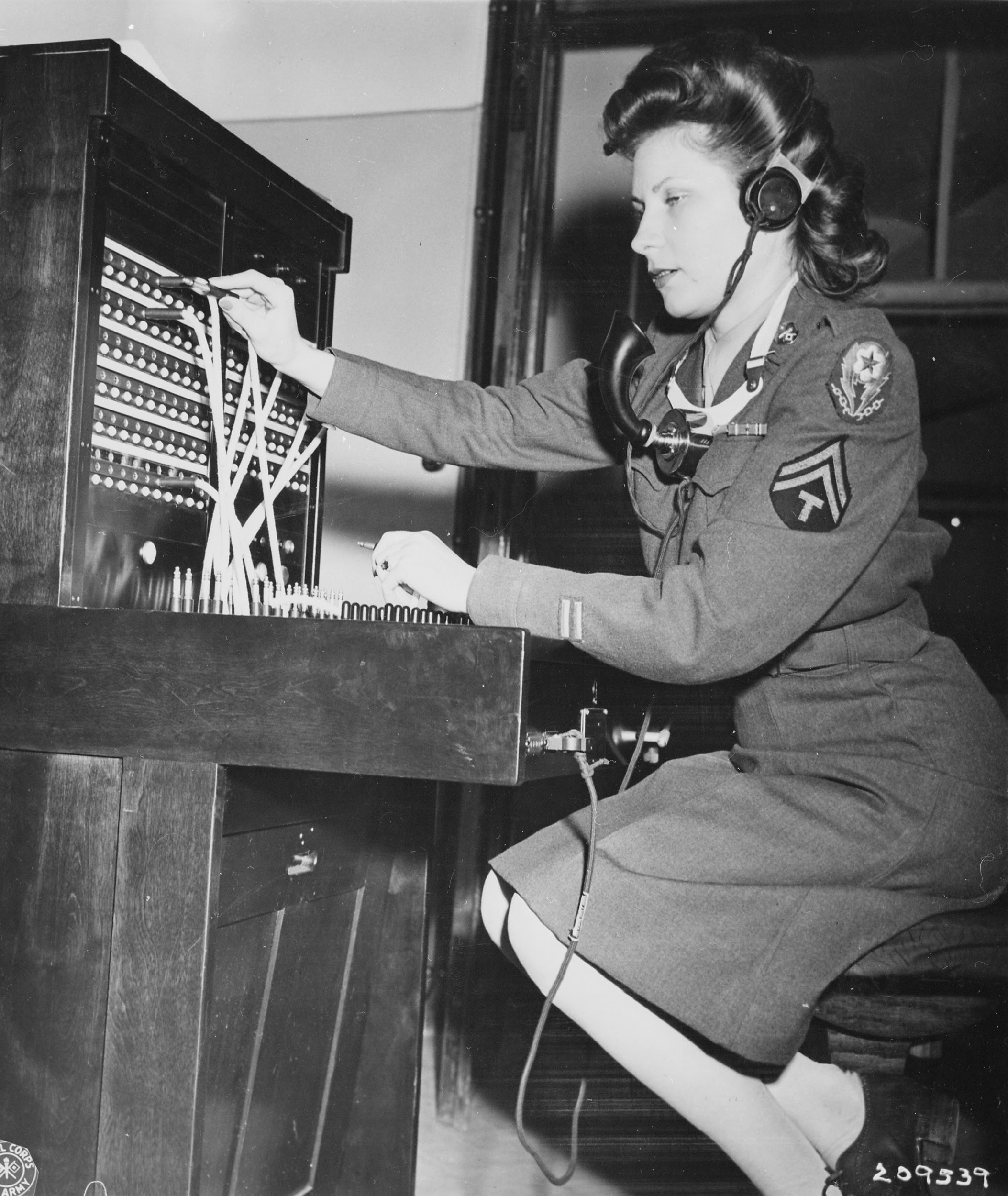 *Not a phone operator
[Speaker Notes: I have a confession to make everyone…. It’s math...]
Arithmetic operators
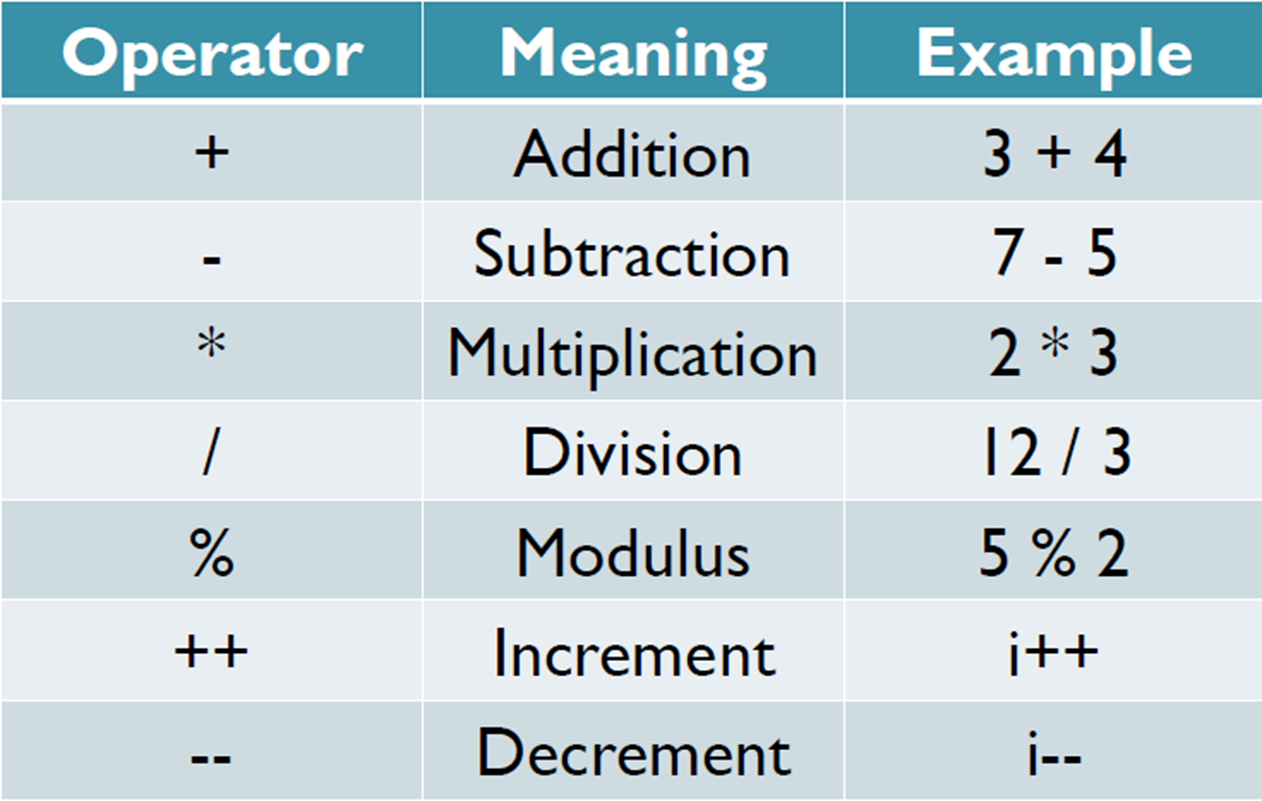 [Speaker Notes: This slide is pretty obvious, except for modulus, increment, and decrement.
Modulus gives the remainder of a division. Odds are that you’ll never use it, but ask your mentors for more info about this if you’re curious]
Let’s do some Quick maths
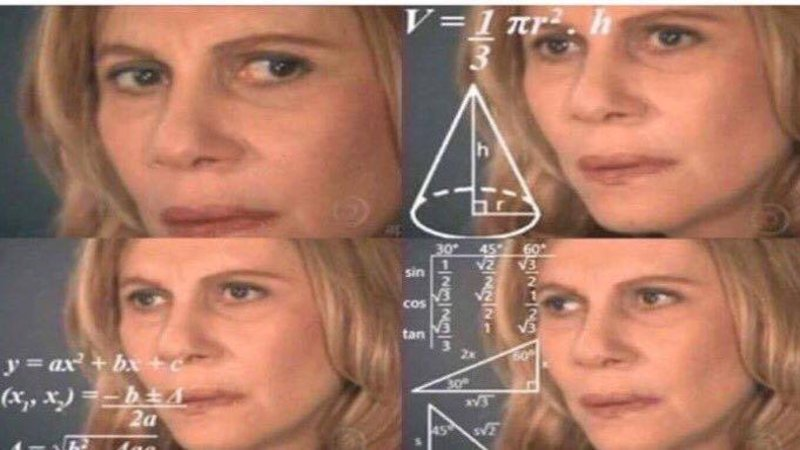 When you have to do math to program a computer to do math so you don’t have to do math
[Speaker Notes: Show how to do some math in processing
Also do math between variables]
What if you set a variable to...itself?
What happens when you do
	bob = 5	bob = bob + 2
Lets put these variables to use!
Let’s make a moving ball!
def draw():
    # code goes here

Interesting variables already given:
mouseX: your mouse’s X coordinate
mouseY: your mouse’s Y coordinate
[Speaker Notes: Draw is ran right after setup, unlike setup it’s continues to go in a cycle forever. 
So setup is good for setting up your code, like setting the size of the window.
And draw is for drawing your code.

# Make a moving ball

You can see that the ball has a trial of other balls behind it, why is that?
Because what the computer is doing every single time it’s running that code is placing a new ball right on top of the old ones,
After all I only told it to draw a ball at these coordinates and with these sizes nothing more.
So to solve that we use background(R,G,B); which have parameters just like fill but instead does the background.
Lastly MouseX gives your mouse’s X coordinate and moustY gives your mouse’s Y coordinate
I wonder what happens if you substitute these variables into your rectangle’s X and Y coordinate spots]
Background
background(r, g, b)

r : Red amountg : Green amountb : Blue amount
	NOTE: All colour amounts must be between 0 and 255
[Speaker Notes: My grey rectangles are kinda lame, how do we add colours?Well, fill is the solution! We pass it 3 numbers, some amount of red, some amount of green, and some amount of blue.
Because of computer things it’s a value between 0 and 255 where 255 is maximum colour Just like in grade 2, with red, yellow, blue you can mix these colours to get any other colours!
Try this feature out and draw something more complex, here are some examples you could try drawing.
~15 mins]
END OF Session Exercise - Try This!
Go back and finish your drawing
Use both mouseX and mouseY to make a ball follow your mouse around the screen
Draw a rectangle with the top-left corner at the coordinates (100, 200), and make the bottom-right corner follow the mouse
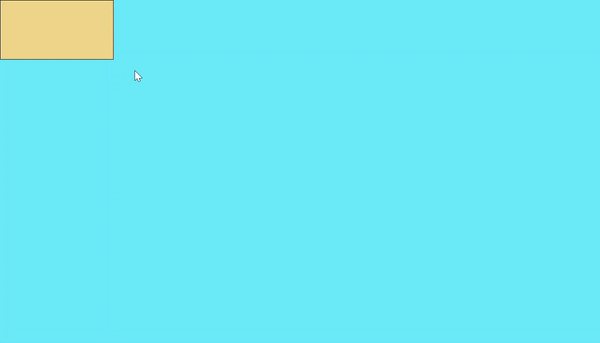 [Speaker Notes: def setup():
    size(400, 400)

def draw():
    background(60, 120, 220)
    
    fill(255, 160, 170)
    rect(100, 200, mouseX - 100, mouseY - 200)]
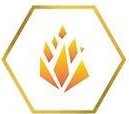 25
More Things You Can Do!
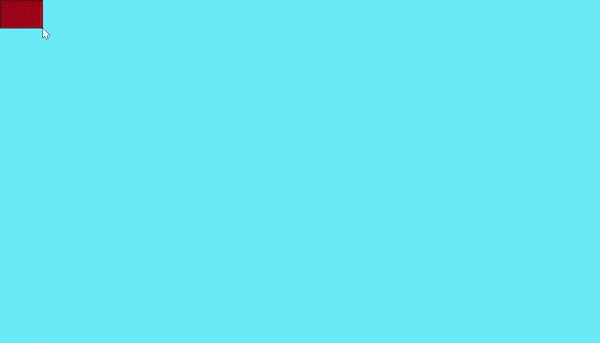 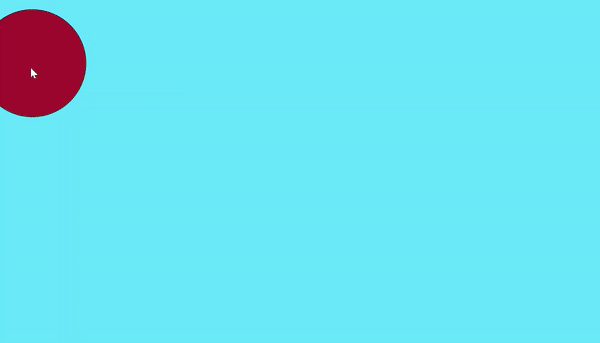 [Speaker Notes: 25 ignite points each 
Link to submit in first few slides]
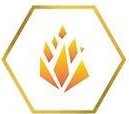 50
More Things You Can Do!
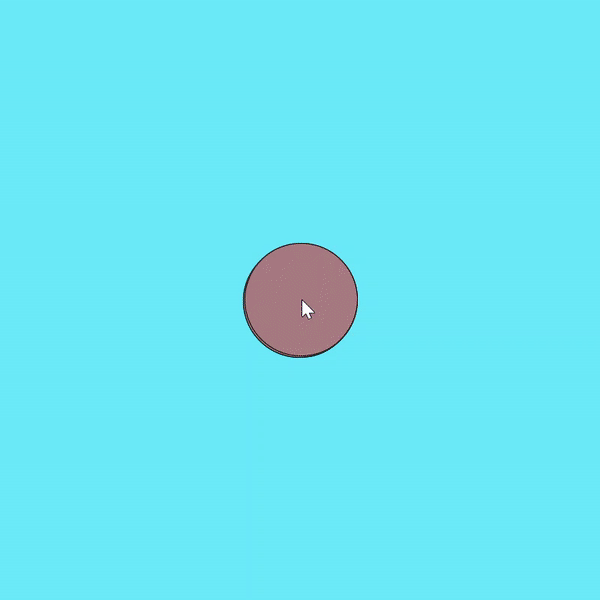 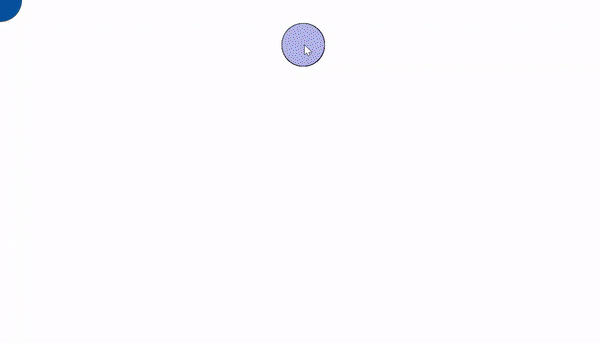 [Speaker Notes: 50 ignite points each 
Link to submit in first few slides]